A HAT WITH COMPARTMENTS
PRESSENTED BY MARISSA PASTORIES
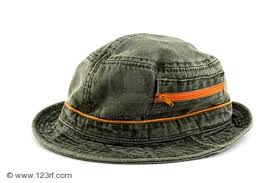 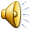 MY LOG
I was looking on Google to find if a hat with compartments but I found a hat with a zipper to put money in also  a book to put money in.
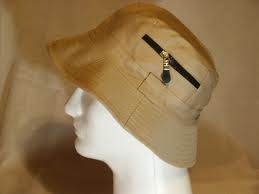 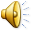 MY RESEARCH
To improve my hat I will put the compartments inside my hat so it wont be obvious.
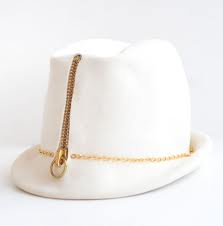 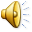 ADVANTAGES
12-15-10

12:35
I wanted to do this because I see on the news that people get their purse stolen. I found a way to solve it. Also it looked really cool.
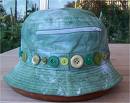 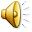 Different kinds
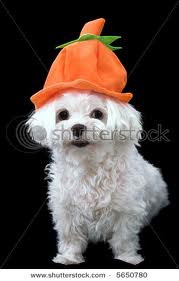 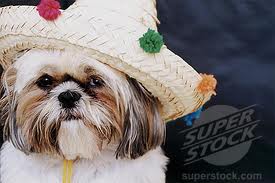 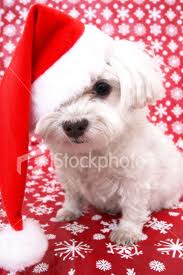 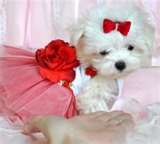 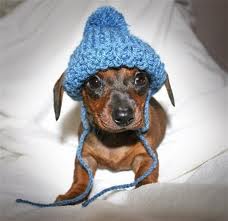 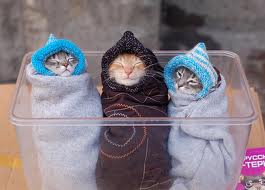 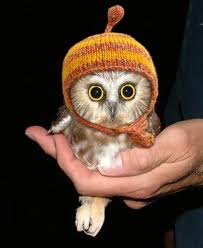 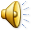 WHAT KINDS OF HATS
There can be animal hats to keep treats in the hat.
Also for people to put credit cards and money in.
And for teenagers to put their phones in.
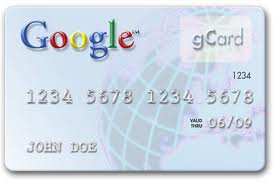 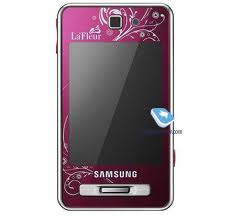 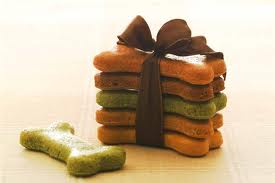 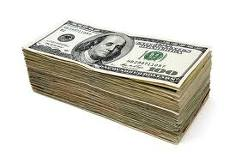 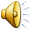 DIFFERENT KINDS
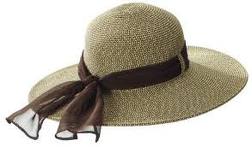 A summer hat

A winter hat

A rain hat

A shade hat
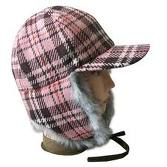 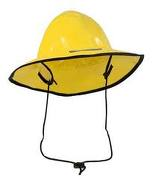 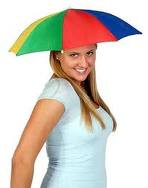 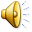 CLOSING PAGE
There are different kinds of hats for you so pick your own.
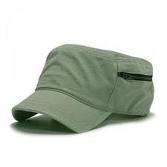 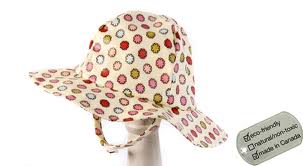 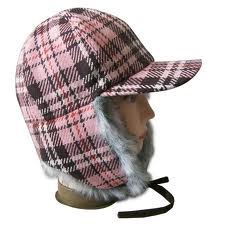 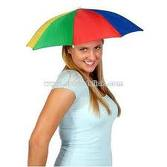 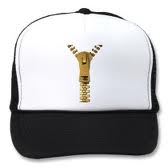 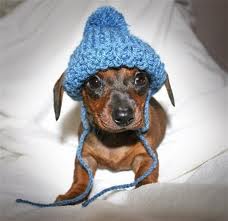 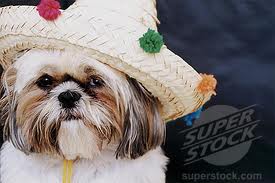 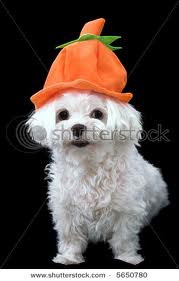 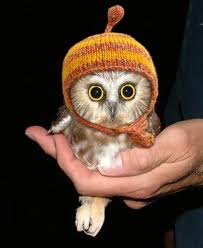 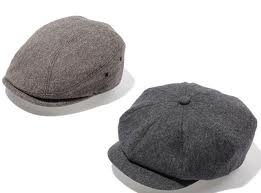 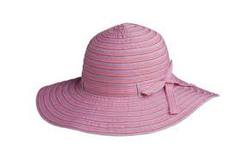 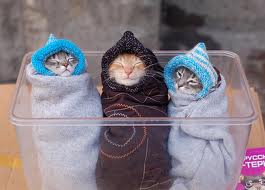 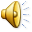 Different kinds of stuff with compartments
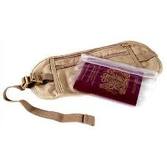 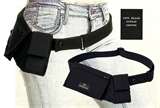 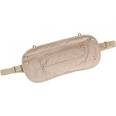 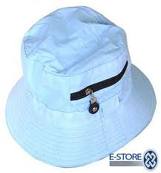 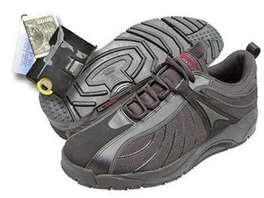 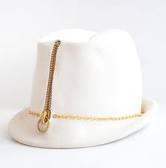 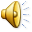 PLEASE CALL
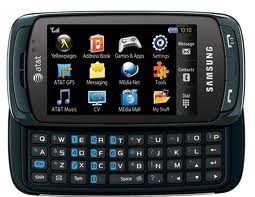 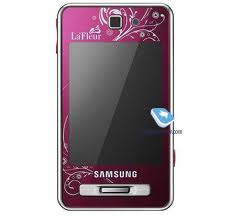 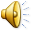 THANKS FOR WATCHING
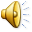 THE END
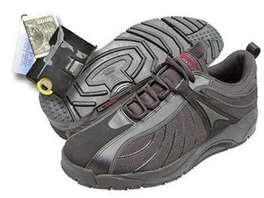 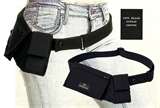 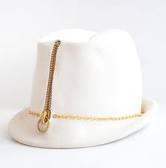 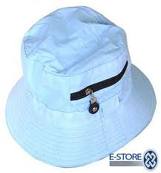 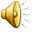